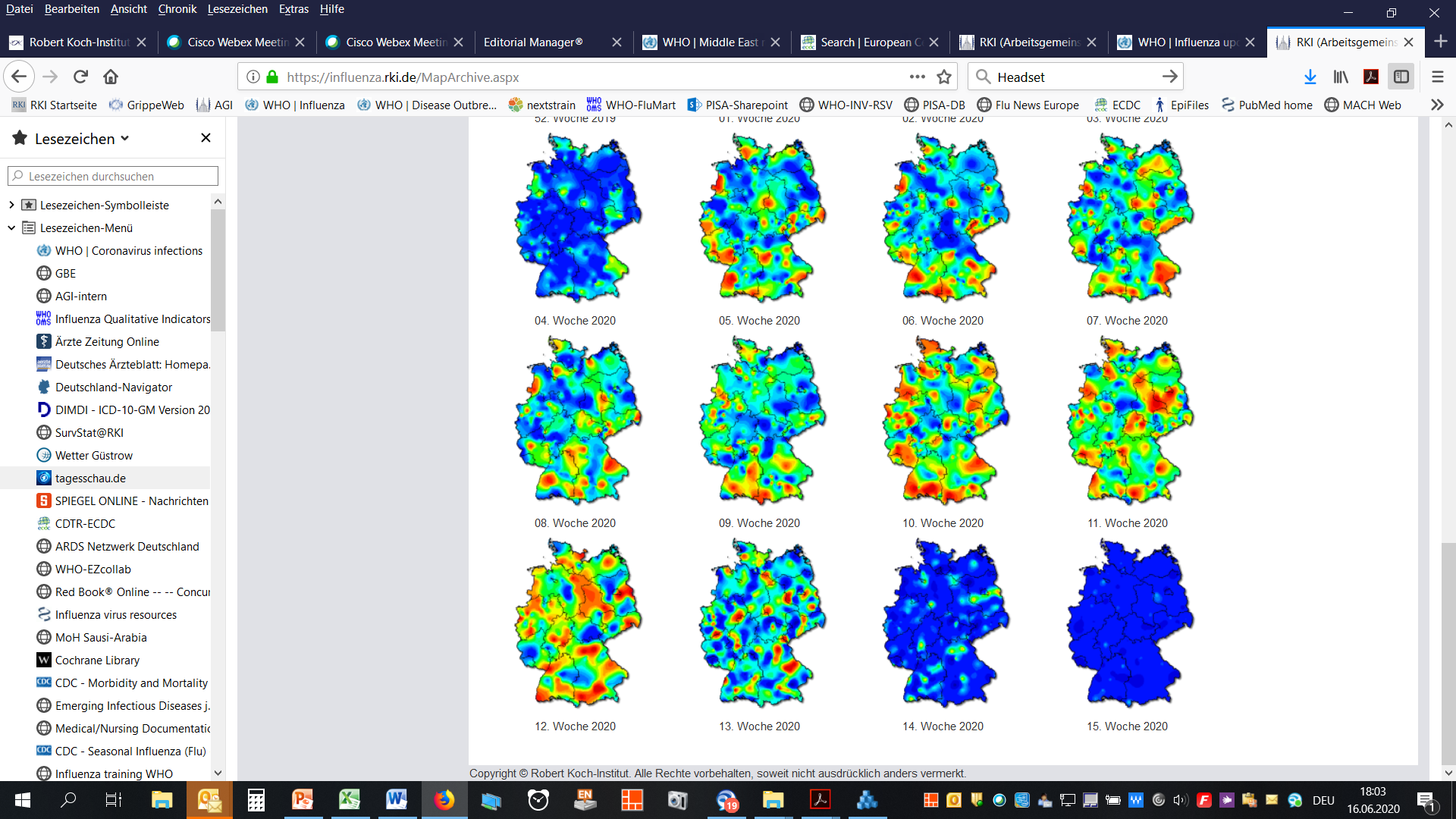 Ergebnisse der syndromischen Surveillance akuter AtemwegserkrankungenGrippeWeb, Arbeitsgemeinschaft Influenza,ICOSARIDatenstand  15.12.2020
GrippeWeb bis zur 50. KW 2020
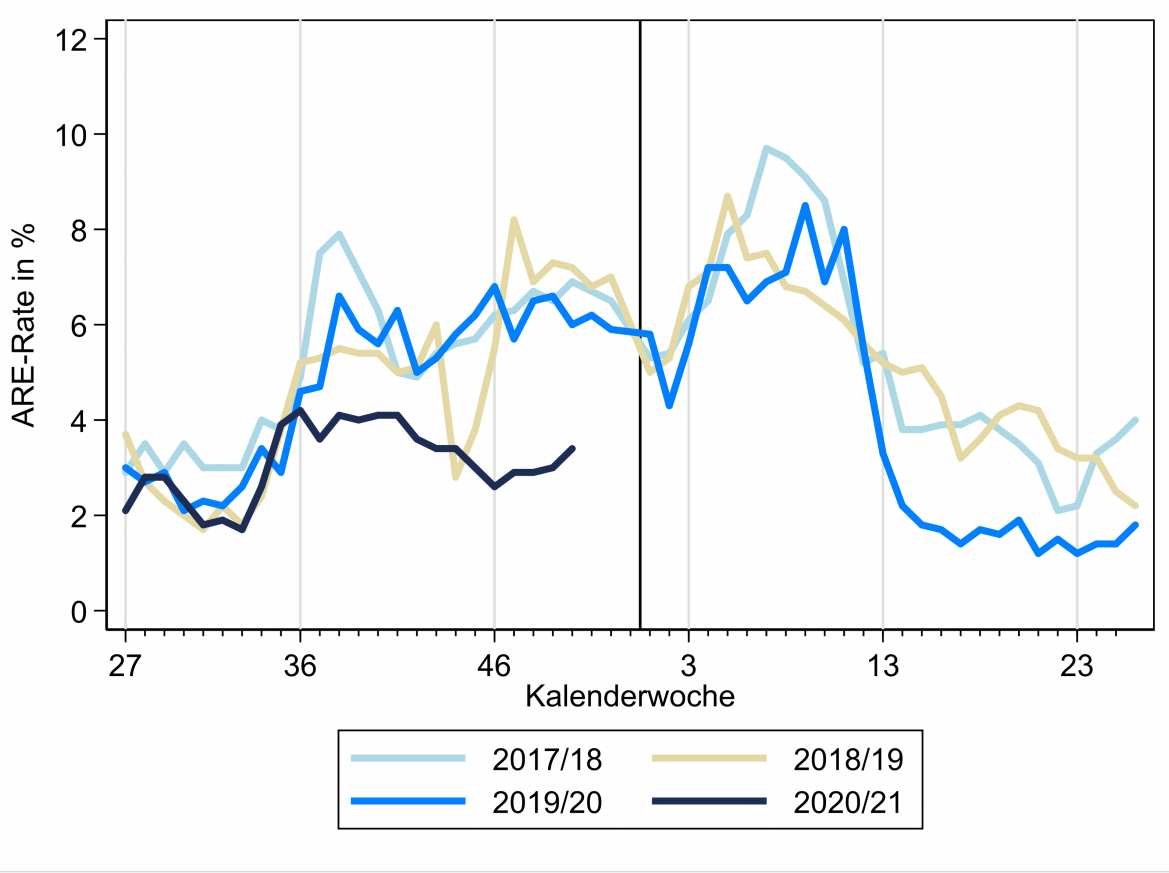 Stand: 15.12.2020
2
GrippeWeb bis zur 50. KW 2020
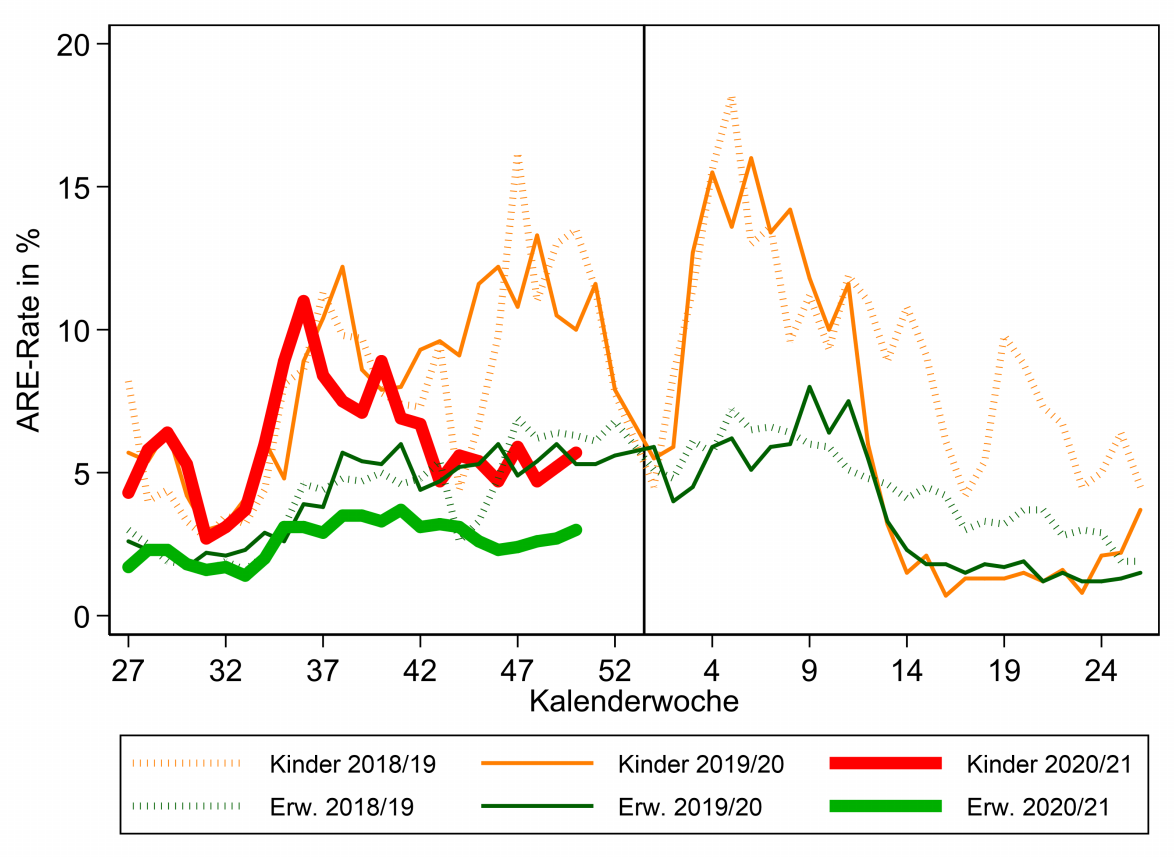 Stand: 15.12.2020
3
Arbeitsgemeinschaft InfluenzaARE-Konsultationen bis zur 50. KW 2020
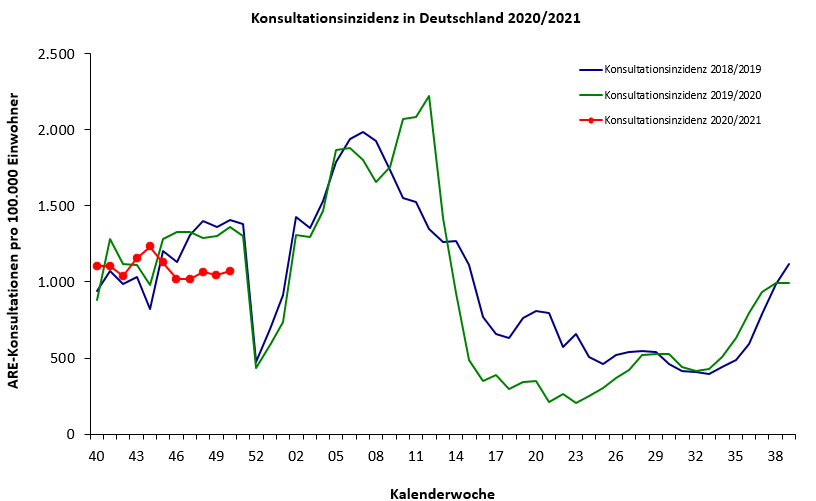 Der Wert (gesamt) lag in der 50. KW 2020 bei ca. 1.100 Arzt­konsul­ta­tionen wegen ARE pro 100.000 Einwohner. Auf die Bevölke­rung in Deutschland bezogen entspricht das einer Gesamtzahl von ca. 900.000 Arzt­besuchen wegen akuter Atem­wegs­er­kran­kungen.
Stand: 15.12.2020
4
Arbeitsgemeinschaft InfluenzaARE-Konsultationen bis zur 50. KW 2020 nur AG ab 15 Jahre
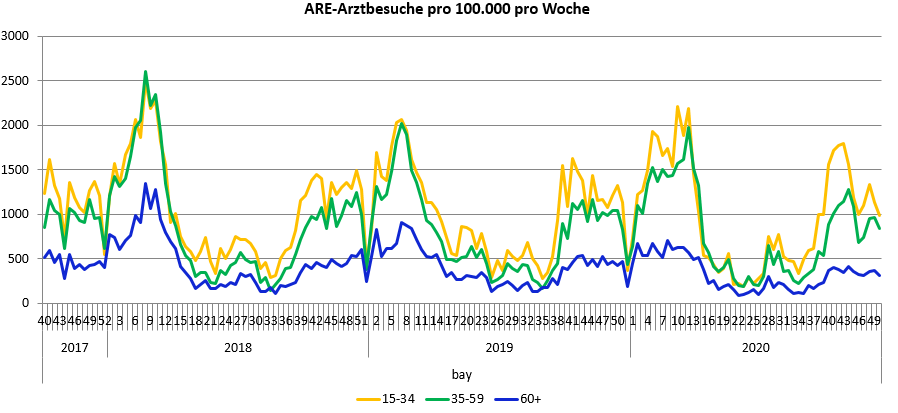 Bayern
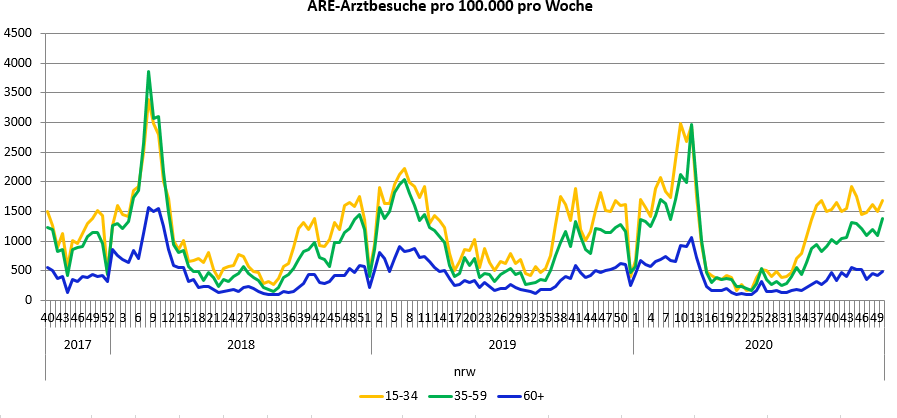 Nordrhein-
Westfalen
Stand: 15.12.2020
5
ICOSARI-KH-Surveillance – SARI-Fälle (J09 – J22) bis zur 49. KW
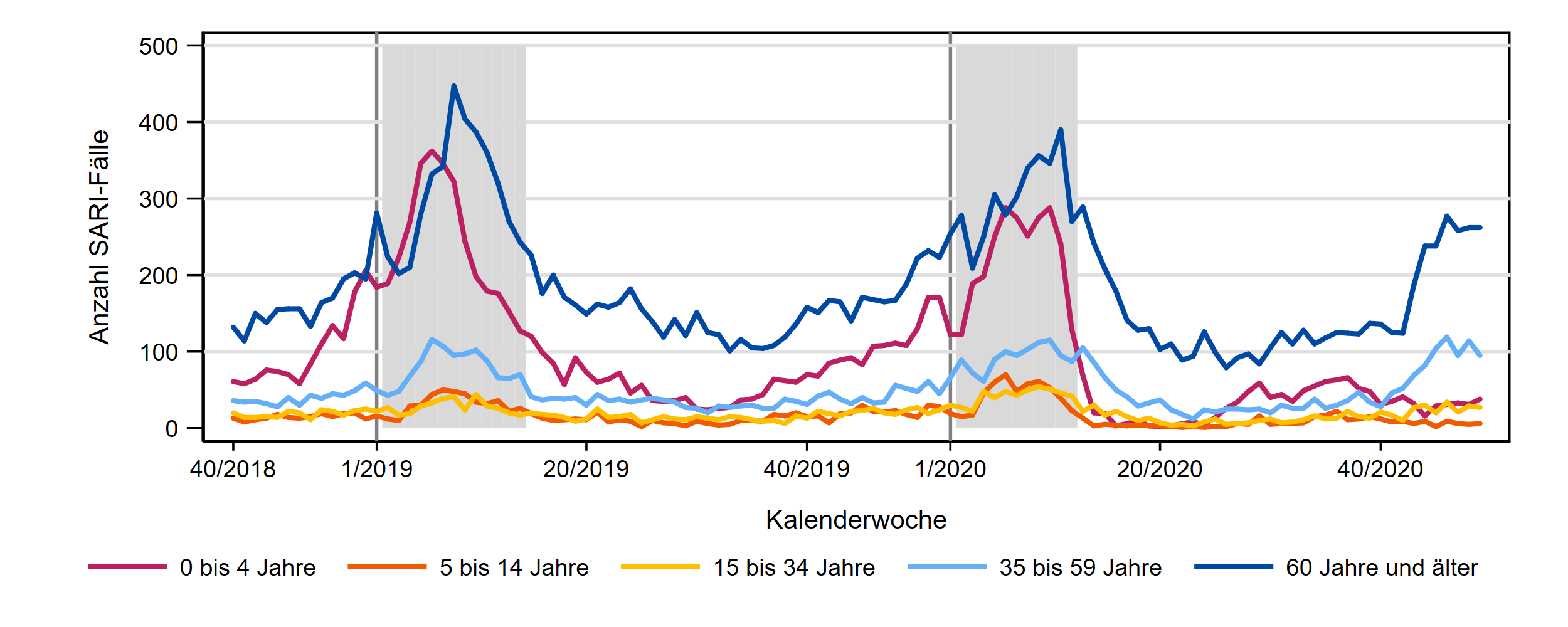 Stand: 15.12.2020
6
[Speaker Notes: Rückgang der SARI-Fallzahlen in der Altersgruppe 35-59 Jahre , Anstieg in der Altersgruppe 0-4 Jahre
generell aber seit einigen Wochen relativ stabil bzw. pendelt auf hohem Niveau (über 35 Jahre) oder niedrigen Niveau (unter 15 Jahre)
die Altersgruppen der Kinder unter 15 Jahre immer noch niedriger als üblich um diese Jahreszeit
Altersgruppen 35-59 Jahre und 60-79 Jahre liegen deutlich höher als in den Vorsaisons]
ICOSARI-KH-Surveillance – SARI-Fälle (J09 – J22) bis zur 49. KW
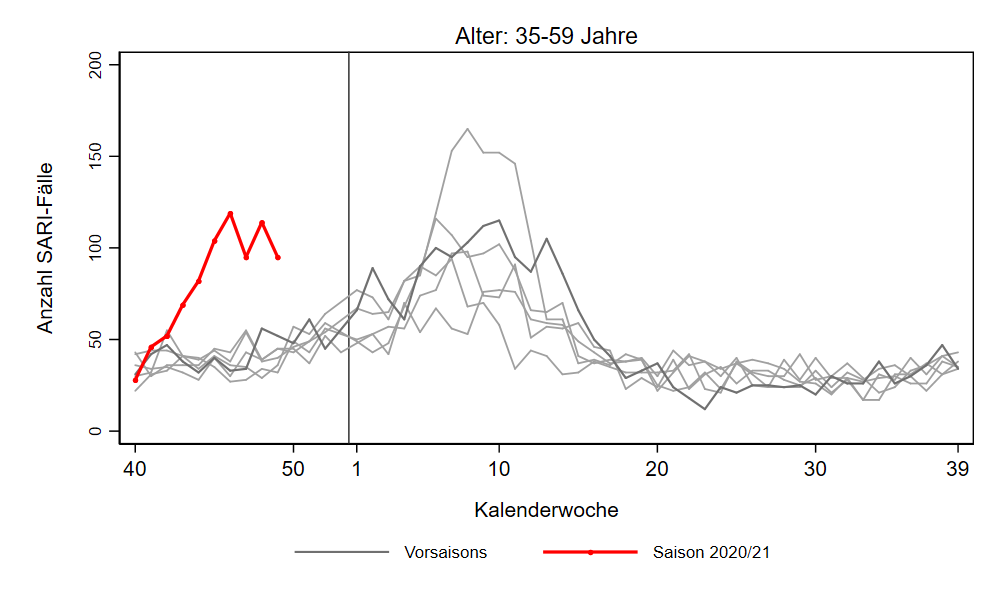 Frühjahr/Sommer 2020
Stand: 15.12.2020
7
ICOSARI-KH-Surveillance – SARI-Fälle (J09 – J22) bis zur 49. KW
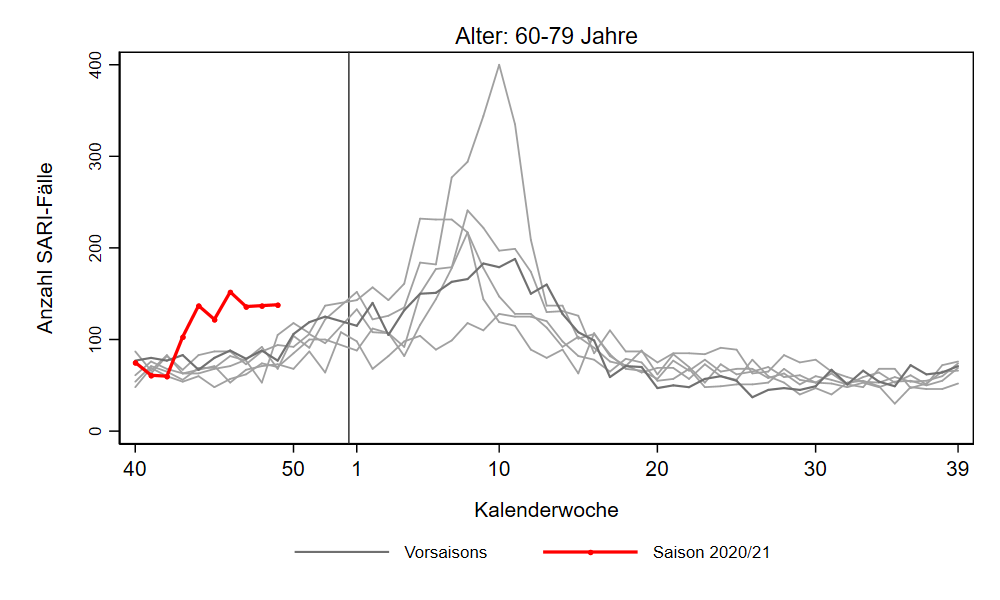 Frühjahr/Sommer 2020
Stand: 15.12.2020
8
[Speaker Notes: AG 60-79 stabil auf hohem Niveau]
ICOSARI-KH-Surveillance – SARI-Fälle (J09 – J22) bis zur 49. KW
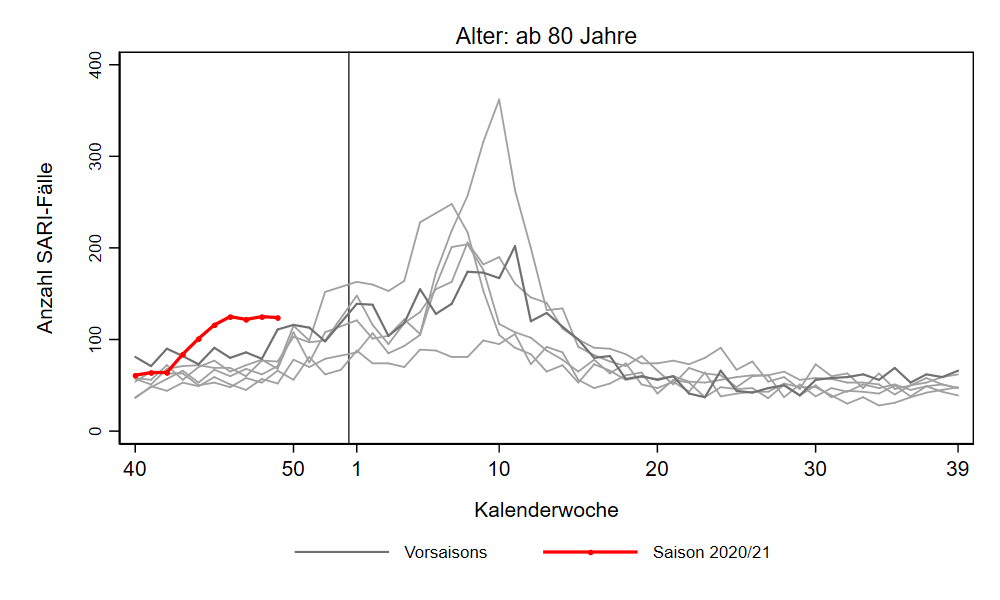 Frühjahr/Sommer 2020
Stand: 15.12.2020
9
[Speaker Notes: AG 60-79 stabil auf hohem Niveau]
ICOSARI-KH-Surveillance – SARI-Fälle (J09 – J22) sowie 
Anteil SARI-Fälle mit COVID-Diagnose bis zur 49. KW
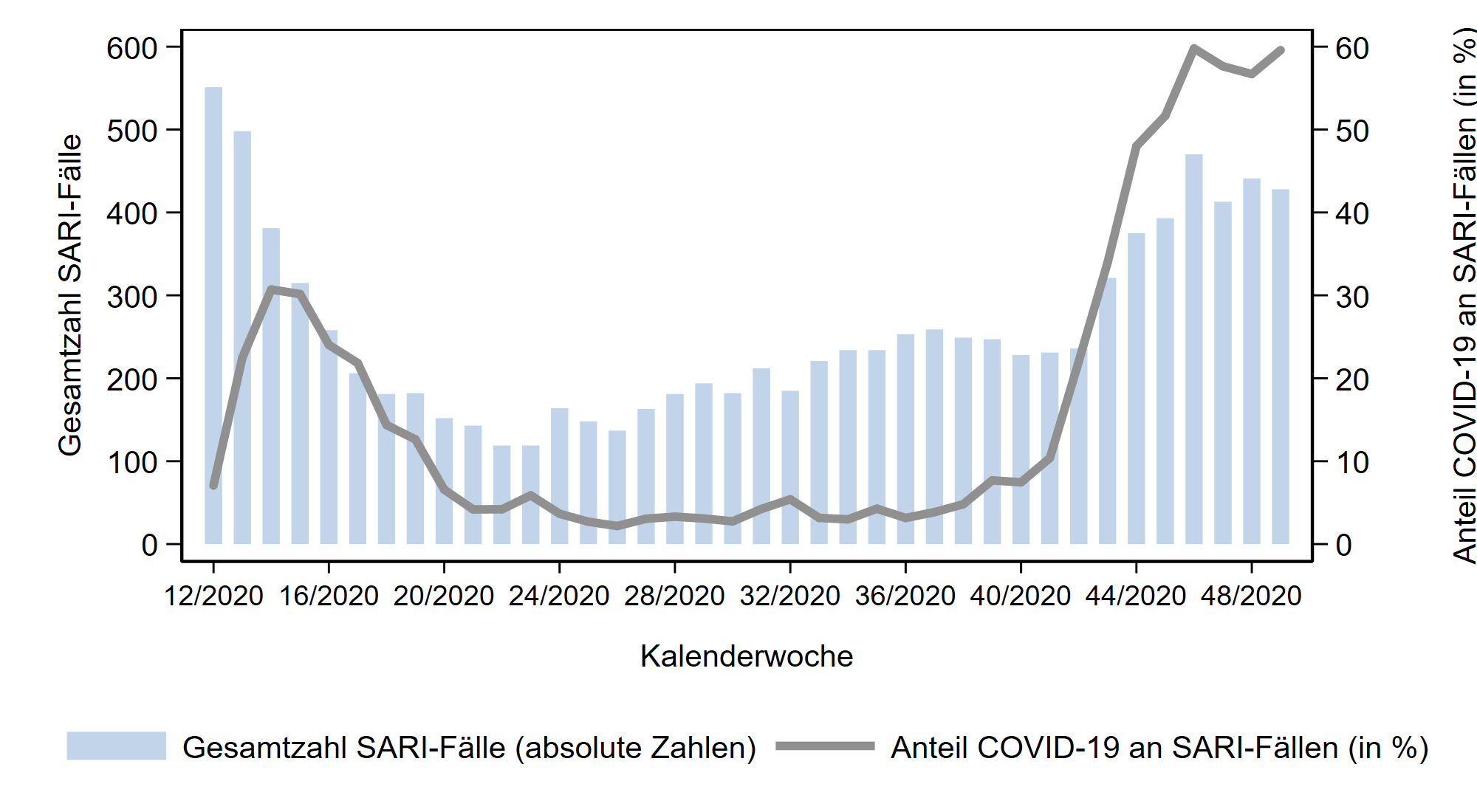 Stand: 15.12.2020
10
[Speaker Notes: Anteil COVID-19 Patienten an SARI stabilisiert sich auf hohem Niveau, liegt aktuell bei 60 %]
ICOSARI-KH-Surveillance – Anteil COVID-SARI-Fälle (J09 – J22)
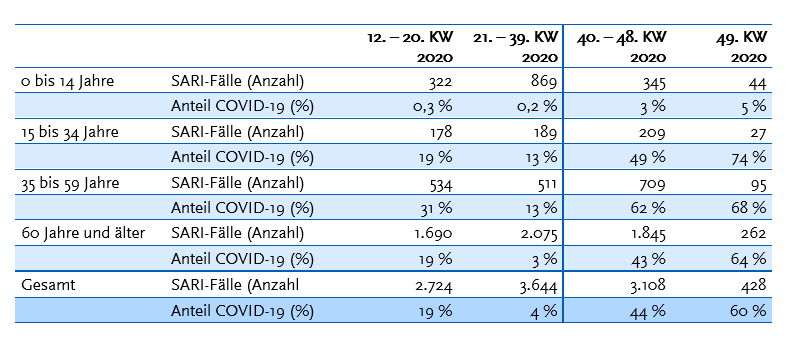 Stand: 15.12.2020
11
ICOSARI-KH-Surveillance – COVID-SARI-Fälle (J09 – J22) bis zur 49. KW
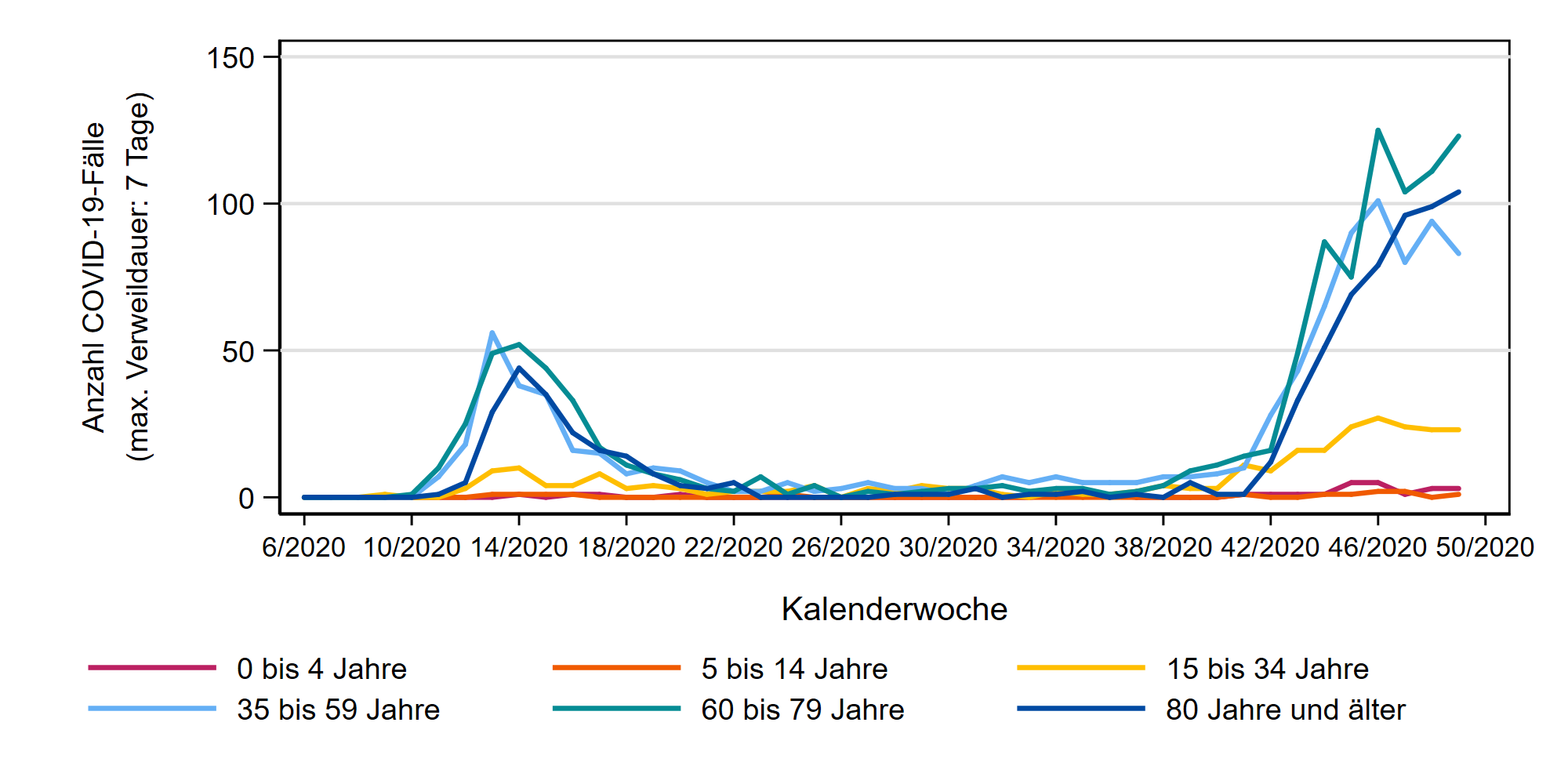 80+ Jahre
Stand: 15.12.2020
12
[Speaker Notes: Absolute Anzahl der COVID-19-Fälle mit SARI im Sentinel: Auswahl wie im Wochenbericht (nur entlassene Fälle mit max. Verweildauer 1 Woche)
Schwankende Zahlen in den AG 35-59 und 60-79, eher stabil seit KW 46
bei 80+ unverändert hoch mit weiter steigender Zahl an COVID-19-Fällen]
ICOSARI-KH-Surveillance – COVID-SARI-Fälle (J09 – J22) bis zur 49. KW
alle Fälle, auch noch liegende
80+ Jahre
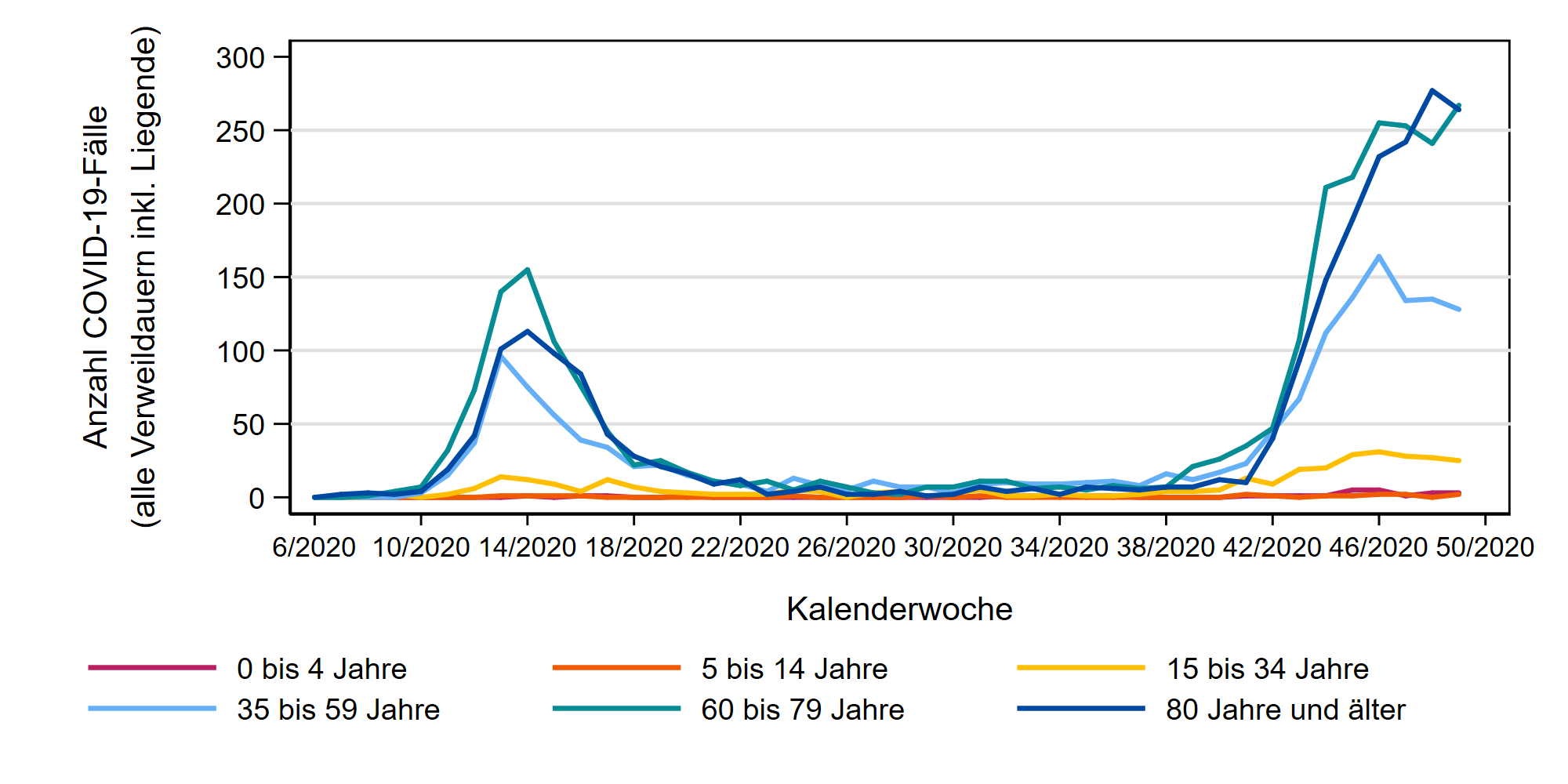 60-79 Jahre
Stand: 15.12.2020
13
[Speaker Notes: Absolute Anzahl der COVID-19-Fälle mit SARI im Sentinel: alle Fälle, inkl. Liegende (noch vorläufige Diagnosen und noch nicht vollständig)
-leichter Rückgang in AG 80+ , weiterer Anstieg in G 60-79 (Daten von noch liegenden Fällen, eher unvollständiger)
-leichter Rückgang in AG 35-59 Jahre in den letzten Wochen zu sehen, ebenfalls in der AG 15-34; allerdings nur sehr leicht, bleibt trotzdem noch auf hohem Niveau 
Insgesamt ist das Bild aber ähnlich wie bei den eingeschränkten Daten, allerdings haben in dieser Darstellung (alle Fälle) die Fälle aus der Altersgruppe 35-59 Jahre weniger Gewicht]